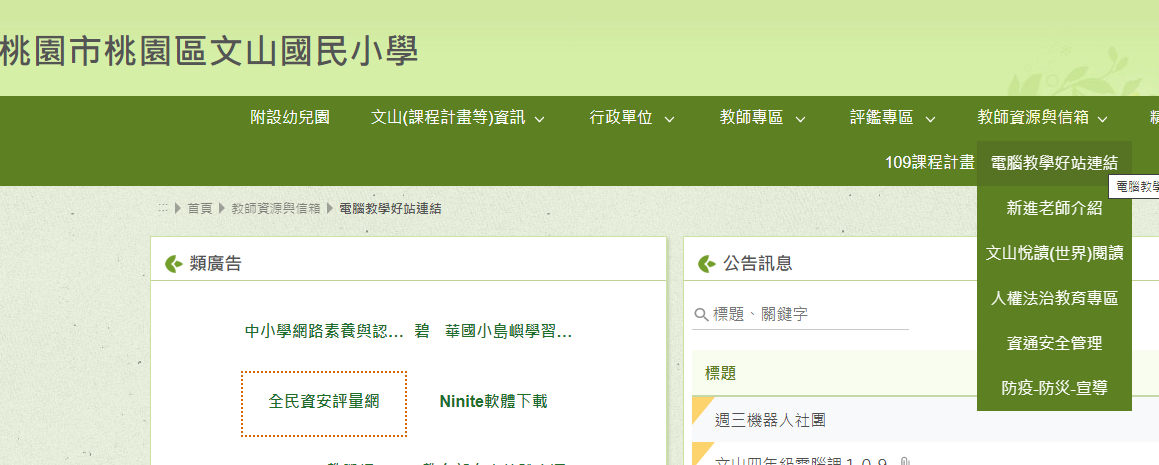 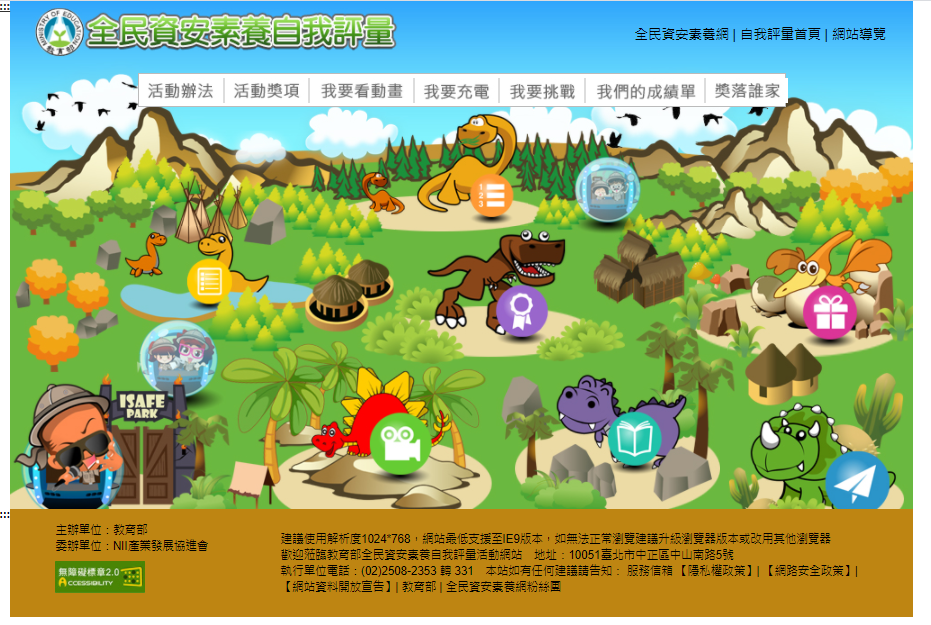 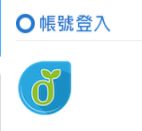 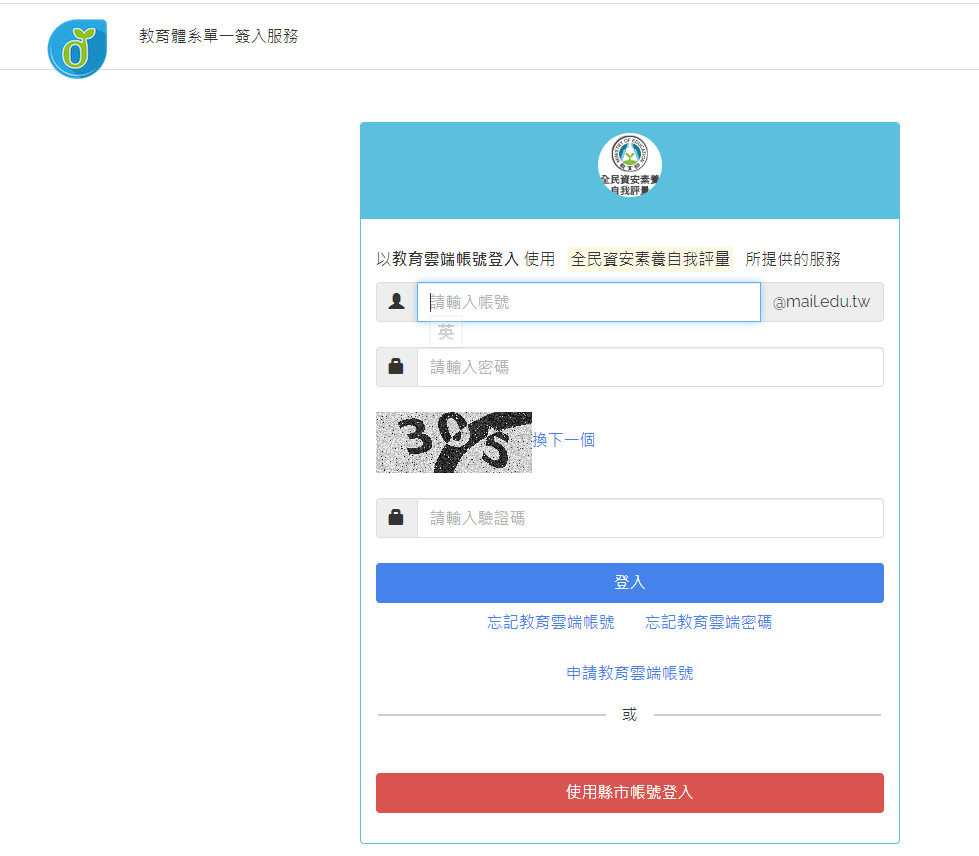 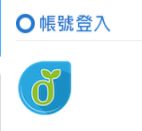 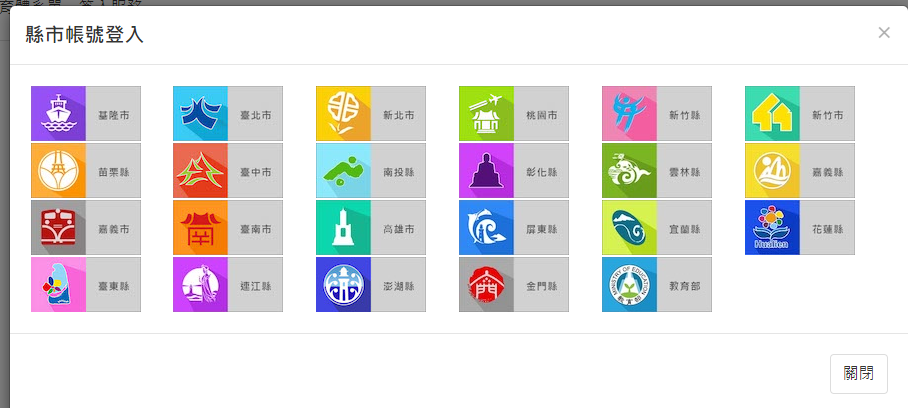 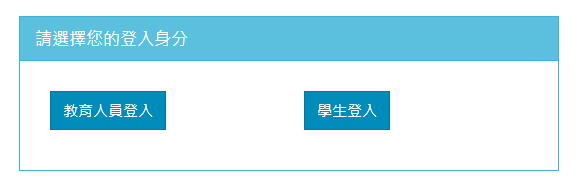 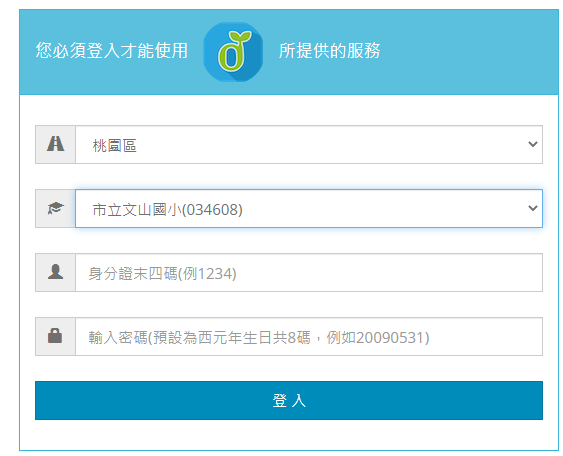 注意

輸入
1身分證後4碼

2西元生日8碼
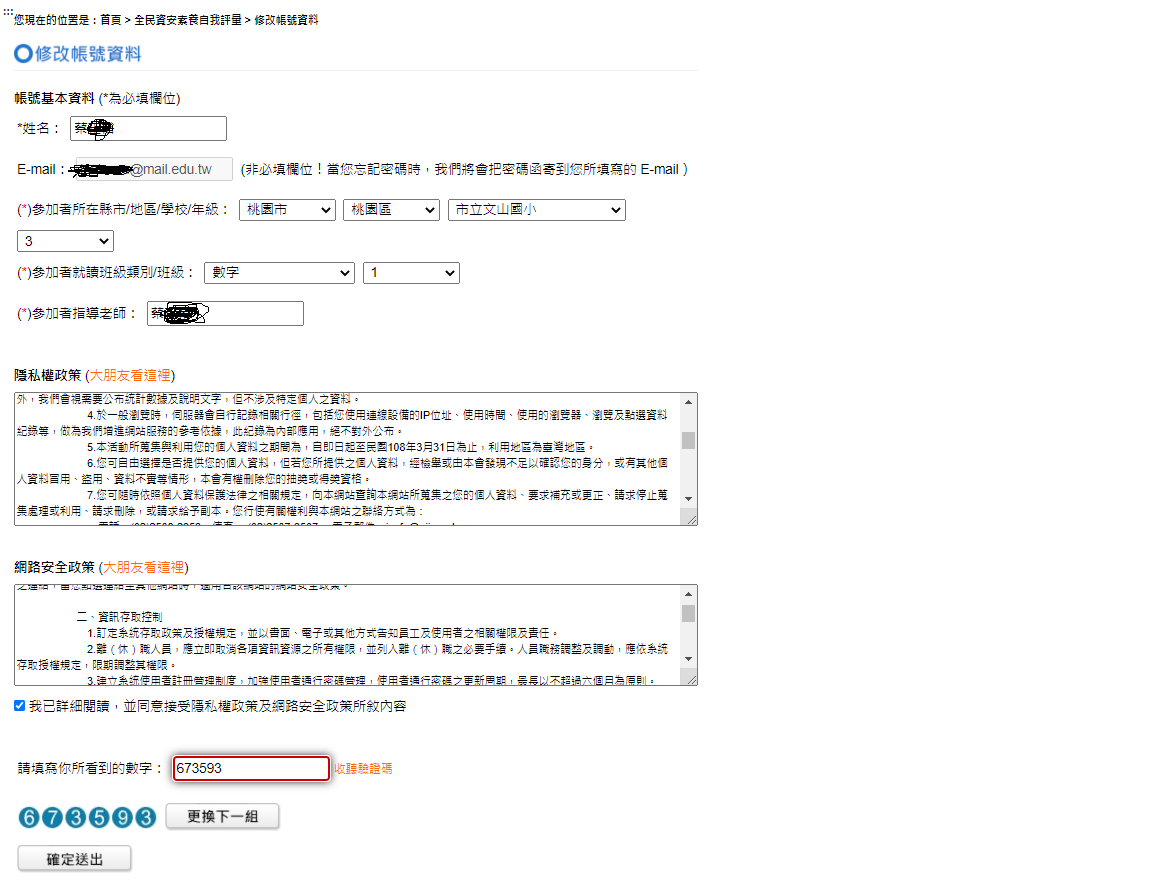 送出後即可參加測驗及抽獎